Moving Ahead with Demand Response in the Wake of EPSA v. FERC:  
The Large C&I Customer Perspective
Energy Policy Roundtable
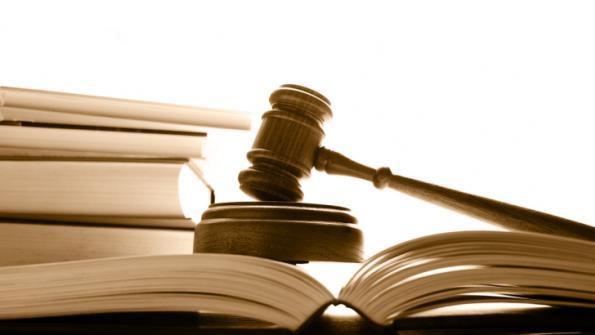 March 30, 2016
Susan E. Bruce
McNees Wallace & Nurick LLC
717.237.5254
sbruce@mwn.com
EPSA v. FERC:  A Transformative Case
With issuance of D.C. Circuit decision, bedrock uncertainty for organized markets
Impact on reliability if interruptible capability of Large C&I customers was put on the sidelines?  
Without DR as a cost-management tool, could Large C&I customers in organized markets remain competitive to those with facilities in regulated jurisdictions? 
What would happen to state demand response programs that depend on capacity market revenue streams? 
Could market-based rate authority continue without an active demand side in our markets?
2
The Court's Opinion
Provides necessary certainty on DR's jurisdictional bounds 
Practices at issue directly affect wholesale rates without regulating retail sales
"Common-sense construction" of FPA limits FERC's  "affecting jurisdiction" to rules or practices to only those that "directly affect the [wholesale] rate"
"Any other result would prevent use of a tool to curb price and enhance reliability"
Recognizes the crucial role of DR in organized markets
"[D]emand for electricity is inelastic"
"Wholesale demand response … pays consumers … so as to curb wholesale rates and prevent grid breakdowns"
3
The Court's Opinion
Recognizes statutory support for DR
EPAct 2005:  "'[t]he policy of the United States' that such demand response 'shall be encouraged'"
EPAct 2005:  Congress directed "'demand response systems shall be facilitated and unnecessary barriers to demand response participating in energy … markets shall be eliminated'"
Federal Power Act:  FERC authority and duty to ensure rules and practices affecting wholesale rates are just and reasonable
Cements link between demand response and FPA's core objectives of "protecting against excessive prices" and effective power transmission
4
And Now the Not-So-Good News …
During EPSA's pendency, FERC approved Capacity Performance 
Eliminates Base Capacity (i.e., Limited DR and Extended Summer DR) beginning 2020/2021 Delivery Year – Rehearing Pending
Changes M&V rules to demonstrate non-summer compliance – Rehearing Pending
Undervalues LSEs' and customers' ability to be proactive in meeting reliability objectives flexibly and cost-effectively
The currently scheduled move to 100% CP resources could remove 6,000 MW of summer-only DR supply
Potential clearing price increase of $45/MW-day, or $2.7 billion total, when Base Capacity product is eliminated
PJM's proposed enhancement to aggregation rules will not offset the impact of Base Capacity elimination
5
EPSA's Near-Term Implications for PJM
Legal grounds for FERC authority over DR become firm
E.g., Offer Cap NOPR applicability to DR?
Customers participating in DR programs need no longer be concerned with the potential for refund collection and may release reserves
The "chill" on recent DR activity should thaw quickly
However, generally low energy prices may not encourage much energy market activity except during times of system stress
And rule changes in the capacity market have changed DR's capacity market outlook 
DR contracts will be on firmer footing
The heightened importance that was being attached to "regulatory out" clauses may diminish
6
EPSA's Longer-Term Implications in PJM
FERC could assert broader authority over other practices that it considers to be "directly affecting" wholesale electricity prices, including:
Ownership and operation of DG microgrids
Implementation of state-initiated renewable portfolio standards
Other issues that have historically been considered more "retail" in nature
Need to revisit other market rules given DR's nearly 2-year holding pattern since EPSA decided by D.C. Circuit? 
Benefit:  Another supply resource to temper the risk of local and aggregate supply side market power 
Benefit:  Retains a tool in the tool box for customers to manage their energy supply costs
7
EPSA's Longer-Term Implications in PJM
Important work needed at PJM to find new ways, or to improve existing tools, for customers and LSEs to control HOW they meet reliability objectives given CP implementation
Consider another tool for customers' capacity cost management?
Demand-side option linked to customer-committed Firm Service Level?
Customer commits to get to its FSL during x number of hours/events during the year
For that commitment, the customer's capacity obligation would equal the FSL
If customer fails to get to its FSL, penalties would be imposed
Arrangements reflected in the establishment of the Reliability Requirement
8
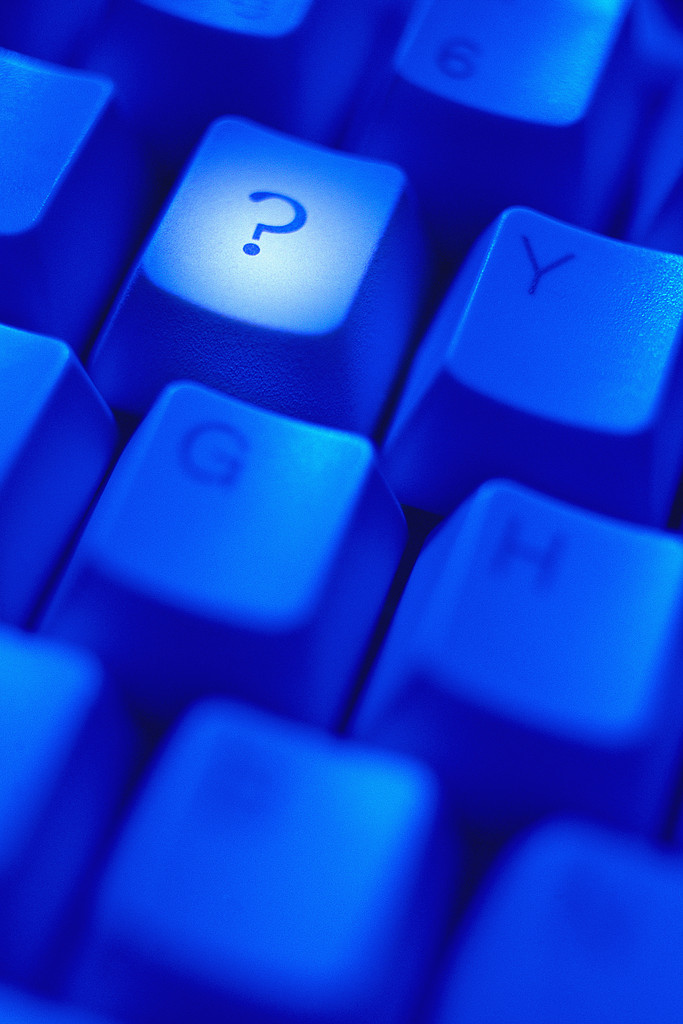 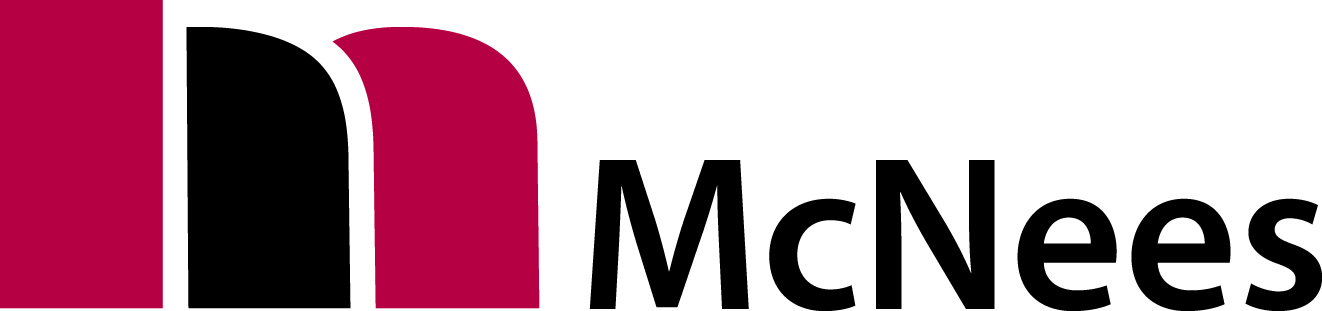 Susan E. Bruce
McNees Wallace & Nurick LLC
100 Pine Street
Harrisburg, PA 17101
Phone: 717.237.5254
Fax: 717.260.1666
sbruce@mwn.com
9